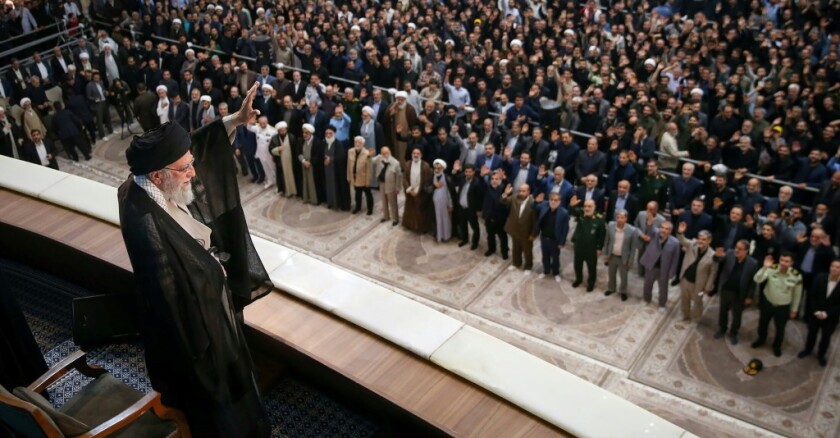 la question du nucléaire iranien
le nucléaire iranien
1950-1979; une entente américano-iranienne
1979-1999; guerre Iran-Irak, chantages, terrorisme et reprise du programme nucléaire
2000-2015; avancée du programme et turbulence diplomatique
2015-2018; les accords de Vienne
2018-2025; le retrait des USA des accords et le début des négociations américaines
De 1950 à 1979; Coopération entre l'État impérial d'Iran et les USA
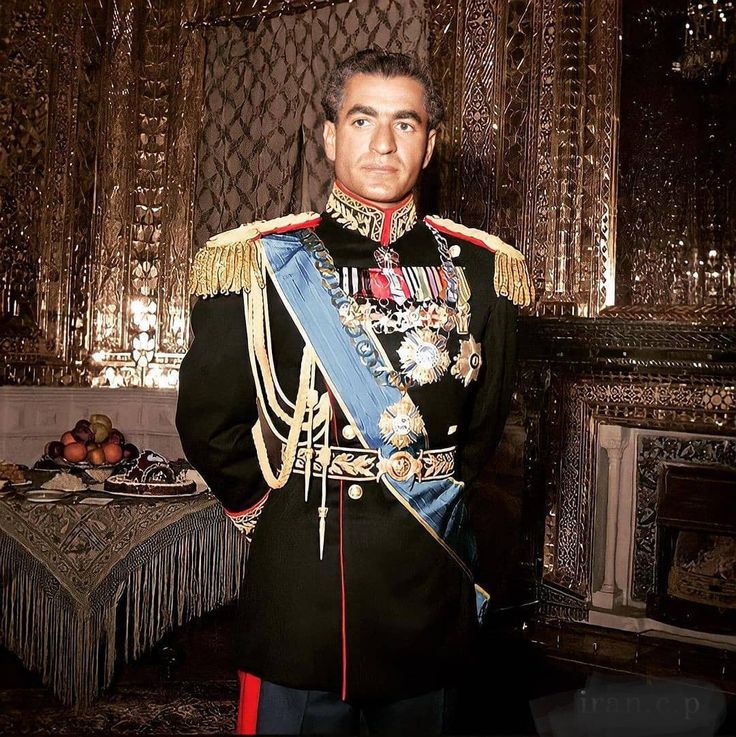 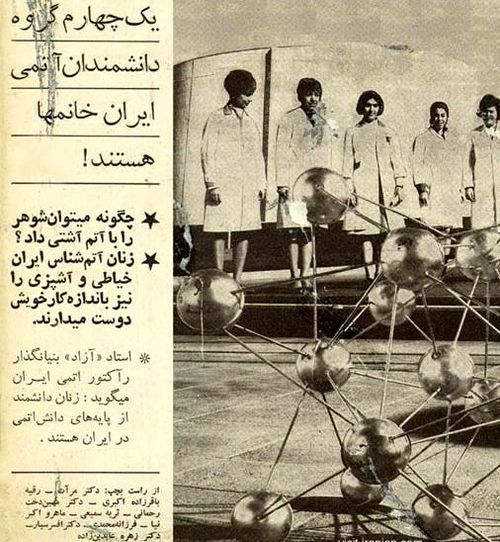 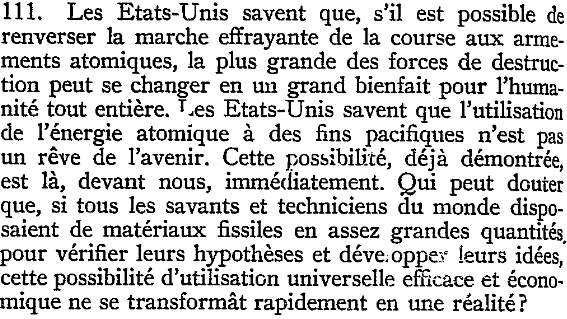 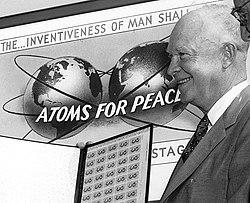 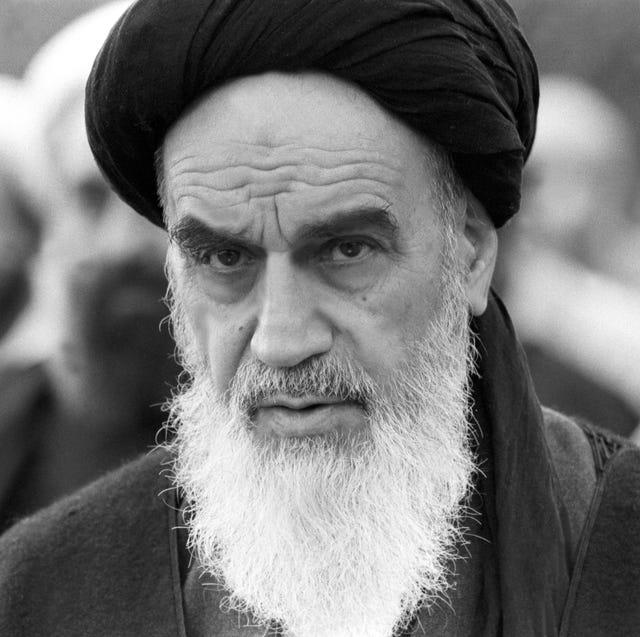 de 1979 à 1988: mise à l'arrêt du programme
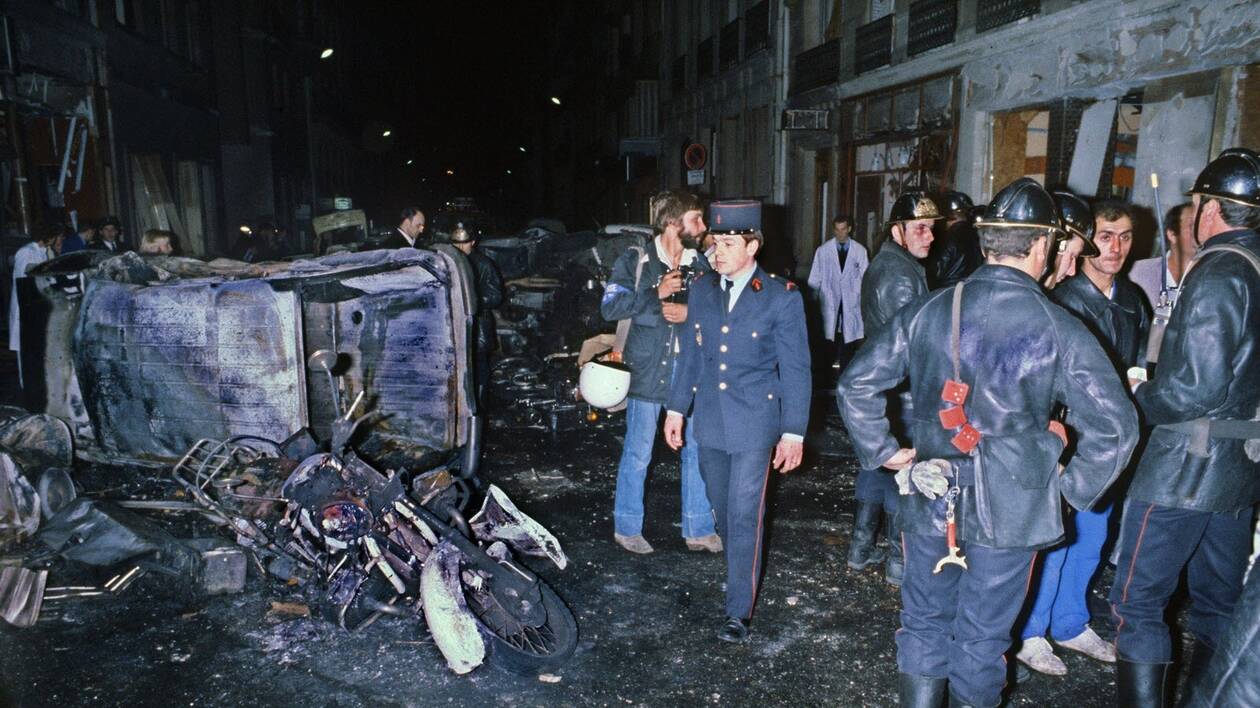 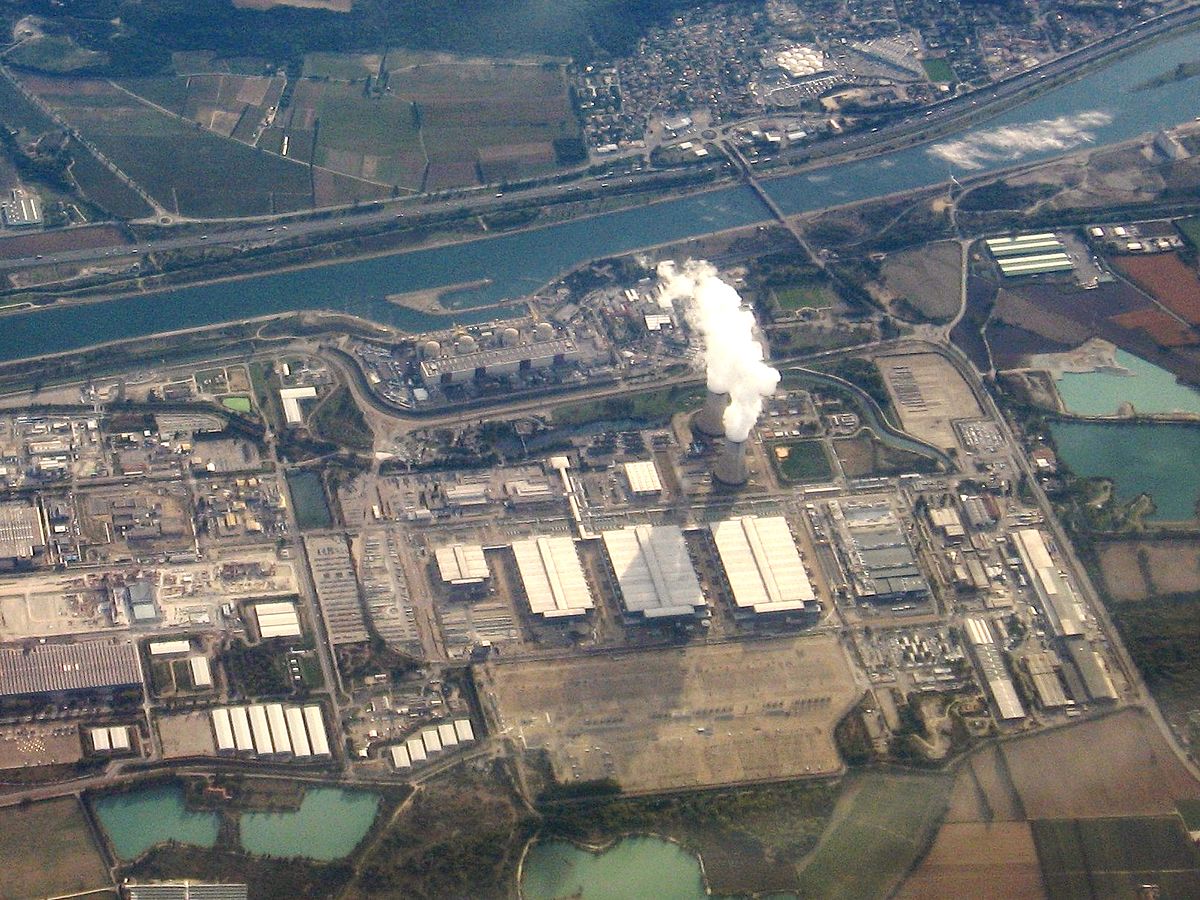 2000 à 2015
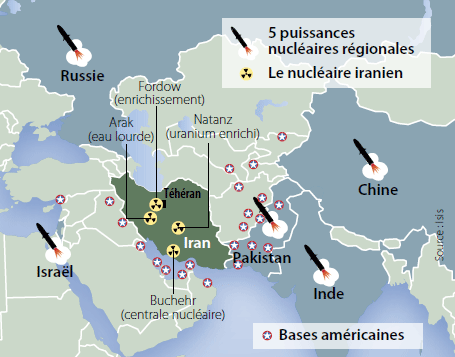 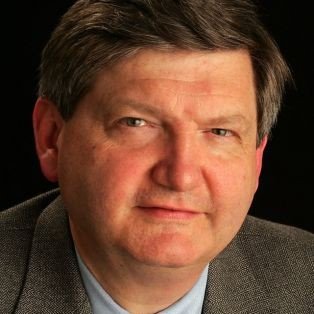 Les accords de Vienne
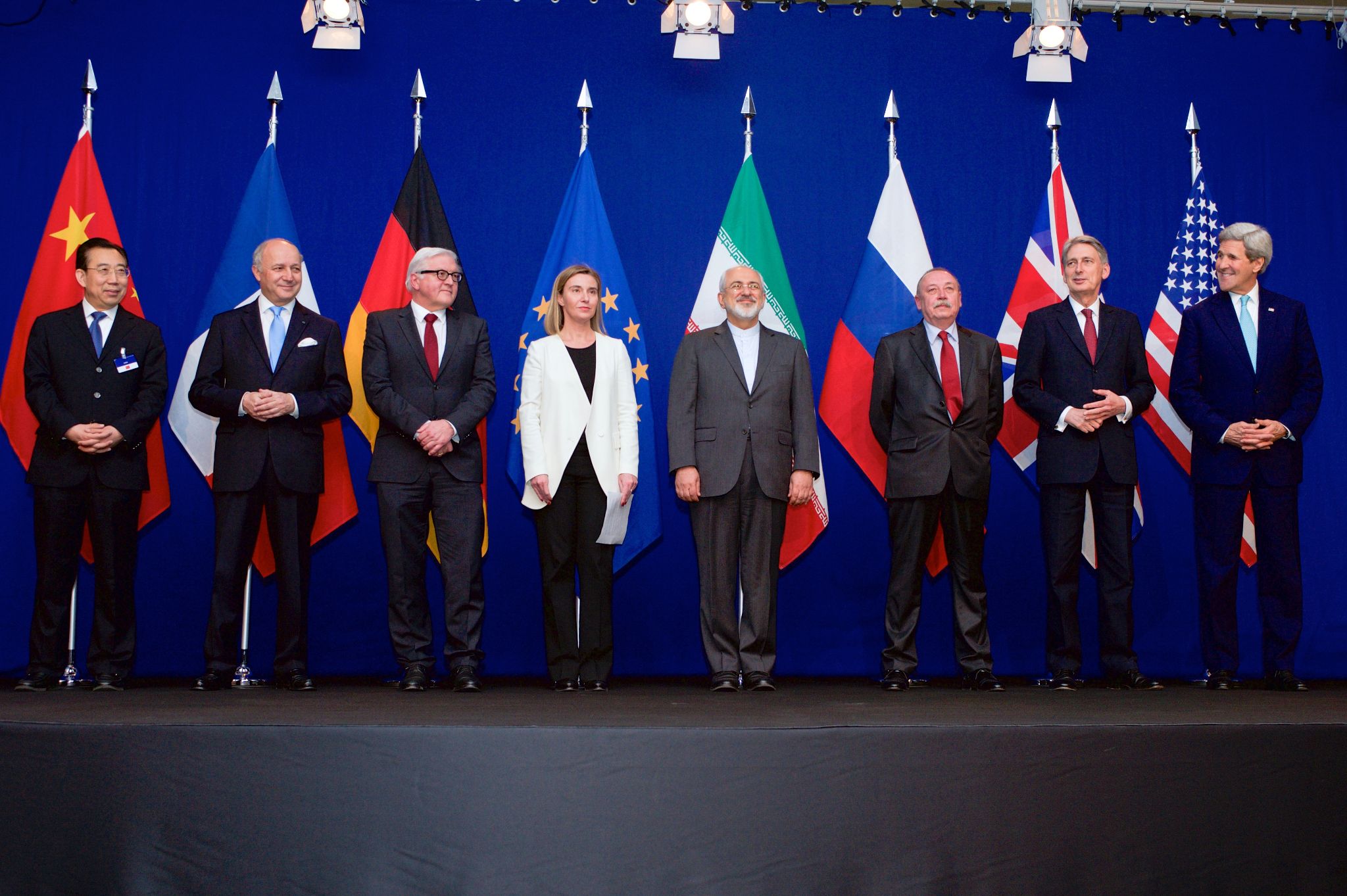 2015-2018;les accords de Vienne
les négociations ;
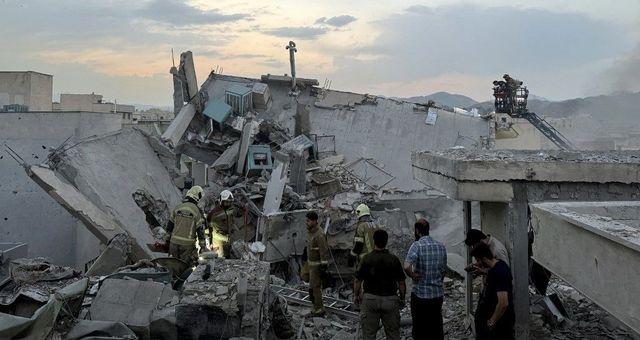 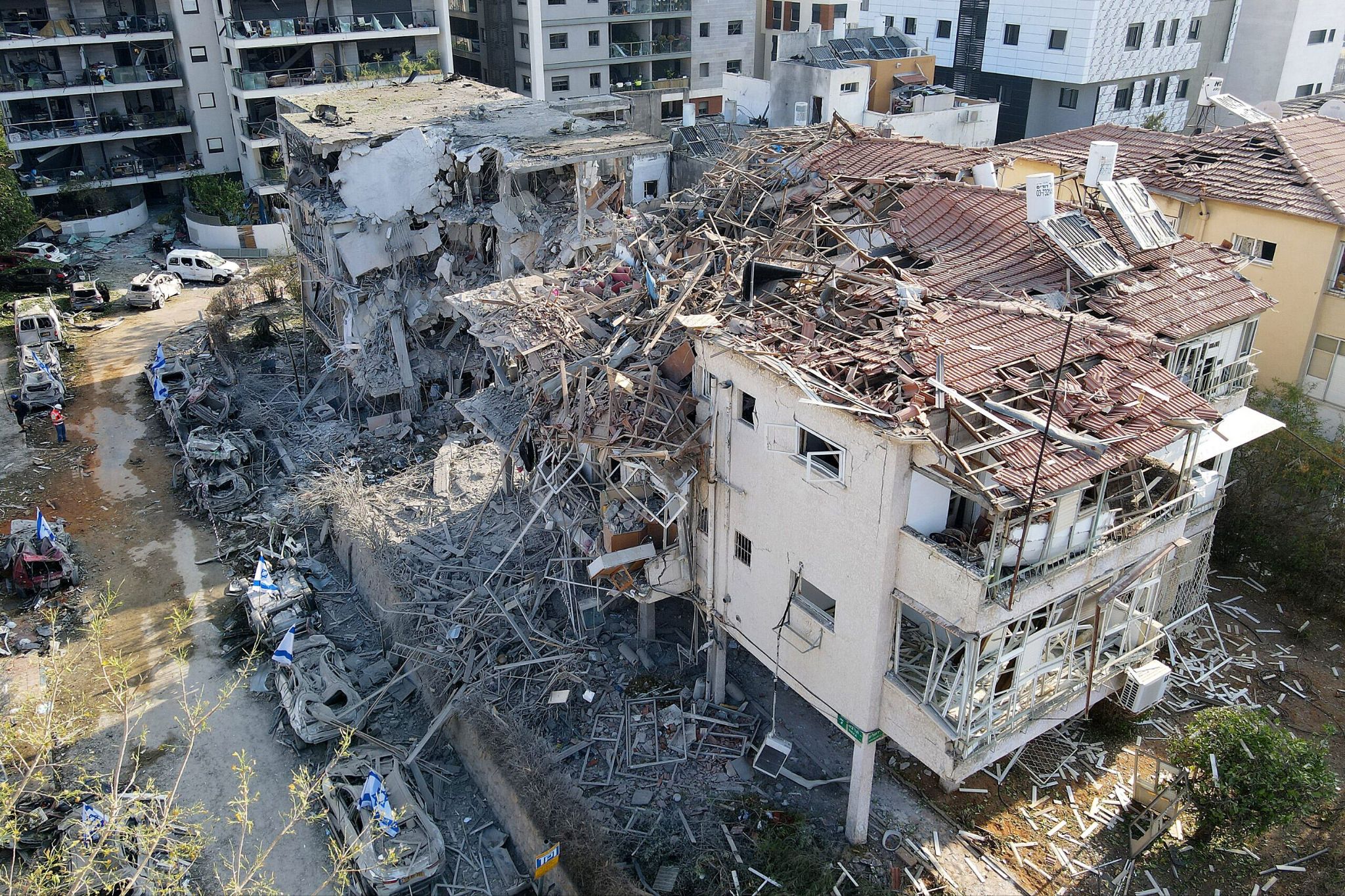